Early Years Foundation Stage: Reception
In the spring term, your child will explore a range of subjects designed to foster creativity, critical thinking, and emotional development. Here’s a summary of what they will be learning:
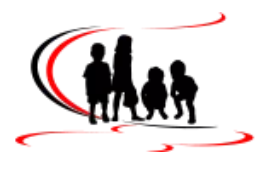 Communication and Language
 Ask questions to find out more and to check they understand what has been said to them
 Articulate their ideas and thoughts in well-formed sentences
 Connect one idea or action to another using a range of connectives
 Describe events in some detail
 Use talk to help work out problems and organise thinking and activities, and to explain how things work and why they might happen
Develop social phrases such as “Please can you help me?”   “Would you like to play?” and “Thank you for sharing with me”
Maths
Spatial Thinking - Develop spatial thinking and language linked to position, direction in movements and symbols
Magnitude – Ordering and Estimating
Count reliably with numbers 1-20.   
Know the position of numbers to 10 and their relationship to other numbers.   
Say which number is 1 more /1 less
Physical Development
Ball Skills Hands 1: Explore pushing, rolling, bouncing, bouncing into space, combine pushing and rolling, combine pushing, rolling and bouncing 
Moving: Explore moving and making shapes with the body, directions, big, small and making shapes, moving in pairs, creating shapes in pairs. 
Continuing opportunities to develop their small motor skills so that they can use a range of tools competently, safely and confidently, e.g. pencils, pens, scissors, paintbrushes
Understanding the World
Festivals and important dates including Lunar New Year, Mothers’ Day, Ramadan, Eid and Easter
Forest School Continuing to reinforce the safety aspects of open-ended play, e.g. keeping within the boundaries, walking outside the fire circle and handling sticks safely. We will also be keeping a close eye out for signs of Spring and the changes it brings, observing plants as they grow and trees come into bud.
Literacy
Floppy’s Phonics
Letter sounds: 
 Blending sounds for reading cvc words
Writing cvc words and practising the correct letter formation, sitting the letters on the line
Beginning to write short sentences and captions using their phonic knowledge
Using phonic knowledge in play to write words that are phonetically plausible
Please continue to read regularly with your child at home, as close to 3 times a week as possible and practice the helpful words as well. This will make such a difference to your child’s progress in Literacy.
Personal, Social and Emotional Development
Show resilience and perseverance in the face of challenge
Identify and moderate their own feelings socially and emotionally
Think about the perspective of others

We will be using the Jigsaw PSHE unit, Dreams and Goals focusing on fostering Perseverance, Challenge, Goal-setting, Overcoming obstacles and Achieving goals.
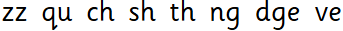 Expressive Art and Design
 Listen attentively, move to and talk about music, expressing their feelings and responses
 Watch and talk about dance and performance art, expressing their feelings and responses
 Sing in a group or on their own, increasingly matching the pitch and following the melody
 Explore and engage in music making and dance, performing solo or in groups
Helpful Websites
Parents' Toolkit - BBC Bitesize

What it does:BBC Bitesize Parents' Toolkit is the place for mums, dads, carers, and the whole parenting community
How it helps: Find stories, expert advice and fun activities that will help you support your child in a changing world.
Oxford Owl: Phonics and 
Phonics: How to pronounce pure sounds | Oxford Owl

What it does: Demonstrates the correct pronunciation of sounds in synthetic phonics.How it helps: Learn how to pronounce all 44 phonics sounds, or phonemes, used in the English language with these helpful examples.
Topmarks
Learning to Count with these fun Counting Games

What it does: a library of free resources and interactive maths-based games How it helps: designed to help with early counting, matching and sequencing numbers
Dacorum Family Services | Just another WordPress site

What it does: an organisation in place committed to supporting the children, young people, families and schools within our PartnershipsHow it helps: Surgeries at your local school – Subject specific workshops – one to one support with a School Family Worker – Parenting Advice – Help to access local services – Help to access counselling wellbeing services – Positive activities for children/YP and their families – One to one support for children/YP – Domestic abuse support – Family breakdown support –  Debt advice – Specialist SEND support – Internet safety – Issues with smoking, drugs and alcohol
Next term’s highlights include:

Family Picnic, Sports Day, Class Photos and  PTA Summer Fayre